Introduction to Trusses
[Speaker Notes: Introduction to Trusses Presentation; Polygons, Angles and Trusses, Oh My! Lesson; TeachEngineering.org]
What is a truss?
A truss is a structural unit made from straight bars that form trianglesor other stable, rigid shapes. The simplest form of a truss is one single triangle.
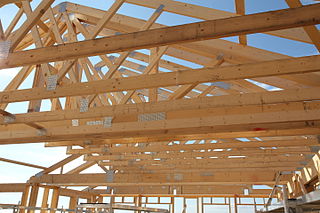 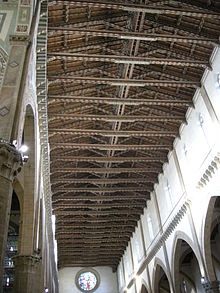 For roof construction
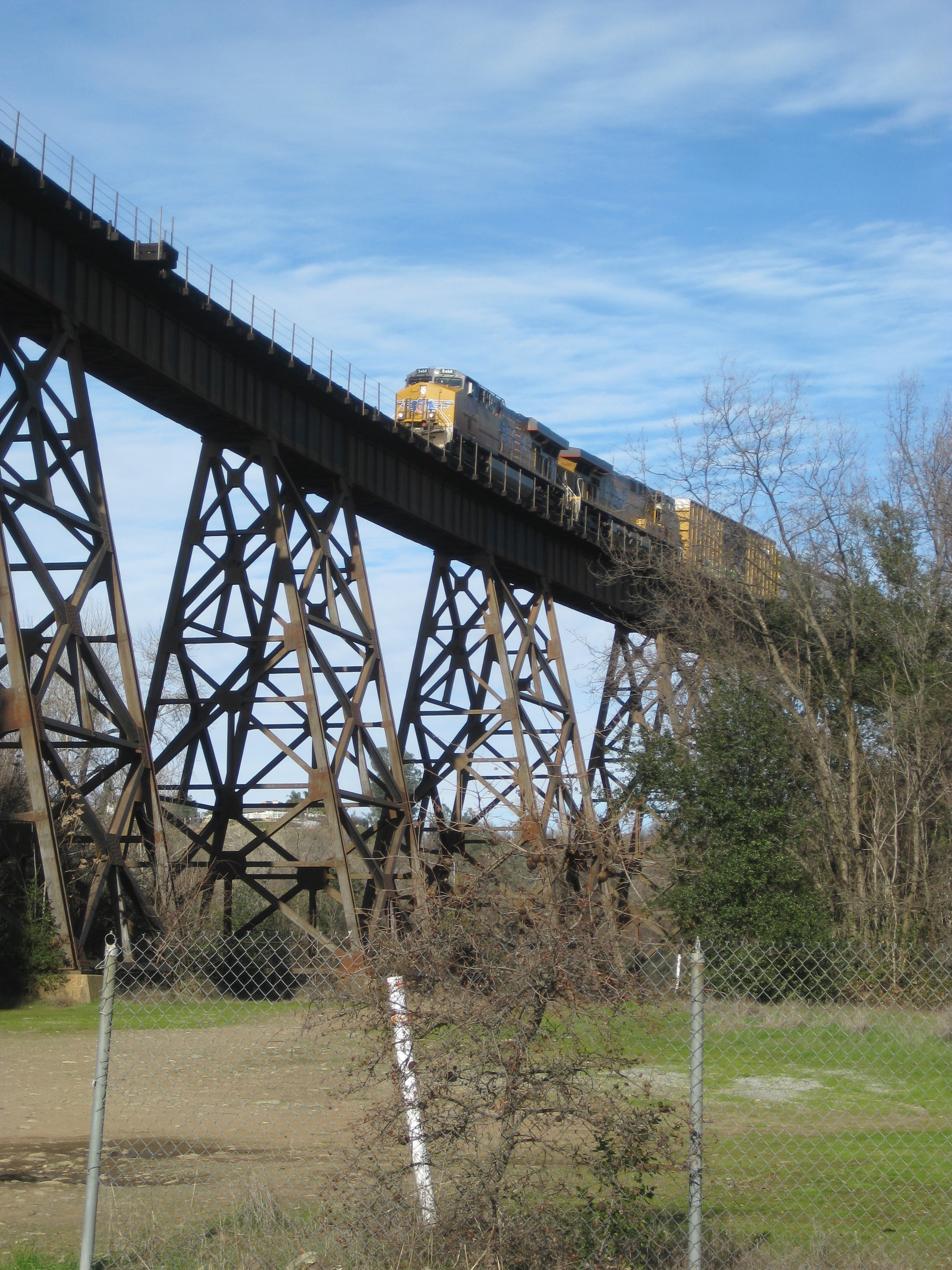 Support for elevated train tracks
A church ceiling
[Speaker Notes: Photo sources:
(roof trusses) 2015 Øyvind Holmstad, Wikimedia Commons https://commons.wikimedia.org/wiki/File:Taksperrer_i_reisverksbygg.JPG 
(train track support in Redding CA) 2011 Charles M. Carlson. Used with permission.
(Italian basilica ceiling) 2009 sailko, Wikimedia Commons https://commons.wikimedia.org/wiki/File:Santa_croce,_navata,_capriate.JPG]
Tell me an example of a truss you have seen.
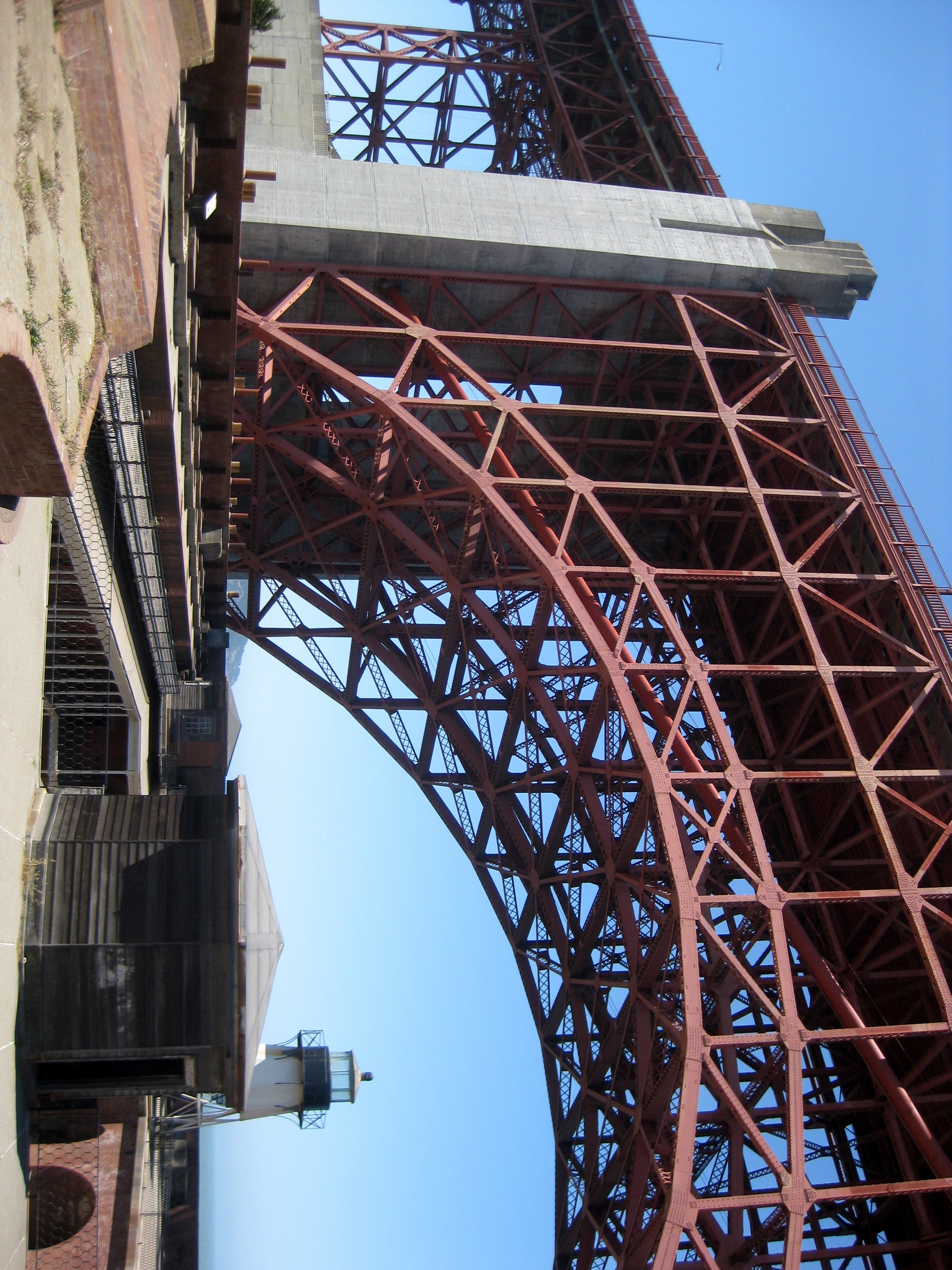 What makes upa truss?
[Speaker Notes: Photo source: 
(truss under Golden Gate Bridge) 2013 Denise W. Carlson. Used with permission.]
A truss is a series of straight bars that form triangles or other stable, rigid shapes. A truss is composed of:Due to their geometry and rigidity, trusses can distribute a single point of weight over a wider area.
structural members
joints or nodes
angles
polygons
What is the difference between a planar truss and a space truss?
[Speaker Notes: Planar (simple) truss: members and nodes in the 2D plane (bike frame, roofing, rafters)
Space truss: members and nodes in the 3D plane]
planar (simple) trussMembers and nodes in the 2D plane Examples: bicycle frame, roofing, rafters

space trussMembers and nodes in the 3D plane Examples: bridges, transmission towers
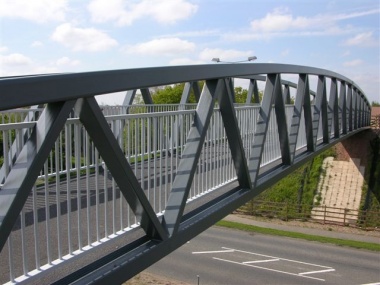 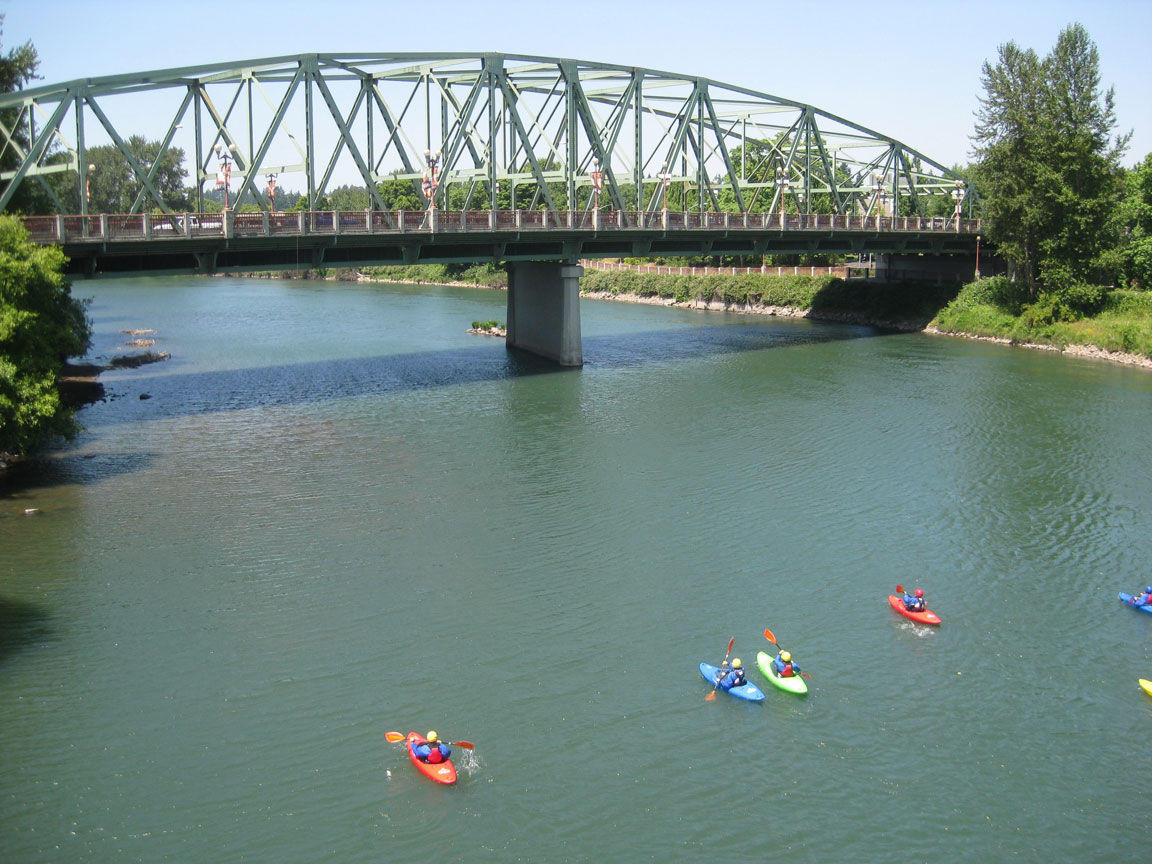 Which is which?
[Speaker Notes: Answer: Left photo shows a planar truss; right photo shows a space truss.
///
Photo sources:
(pedestrian footbridge railing in Warren truss design): Image courtesy of Nusteel Structures Ltd. via SteelConstruction.info, the free encyclopedia for UK steel construction information; http://www.steelconstruction.info/Bridges
(bridge over water; Ferry St Bridge, Eugene OR) 2012 Denise W. Carlson. Used with permission.]
Many more truss designs
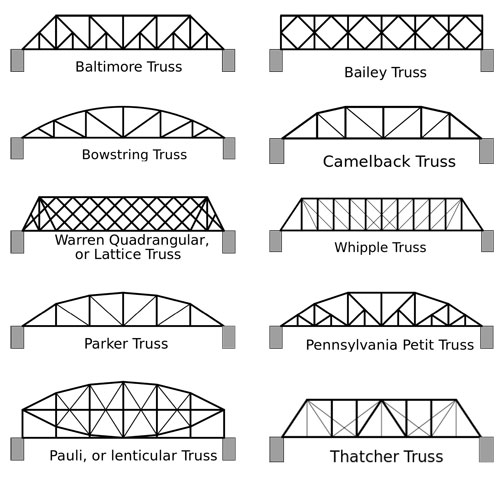 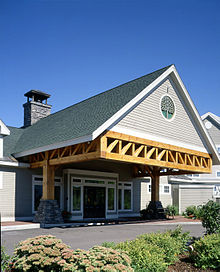 pitched (common) truss
 Howe truss
[Speaker Notes: Pratt truss: Uses vertical members in compression and horizontal members in tension. (Most efficient under vertical loading- compression) 
///
Image sources: 
(photo) 2008 Vermont Timber Works Inc., Wikimedia Commons https://en.wikipedia.org/wiki/File:Large_Timber_Howe_Truss.jpg
(truss types diagram) 2012 miser, Wikimedia Commons 
https://commons.wikimedia.org/wiki/File:Baltimore-truss.svg
https://commons.wikimedia.org/wiki/File:Bailey-truss.svg
https://commons.wikimedia.org/wiki/File:Bowstring-truss.svg
https://commons.wikimedia.org/wiki/File:Camelback-truss.svg 
https://commons.wikimedia.org/wiki/File:Lattice-truss.svg 
https://commons.wikimedia.org/wiki/File:Whipple-truss.svg
https://commons.wikimedia.org/wiki/File:Parker-truss.svg
https://commons.wikimedia.org/wiki/File:Pennsylvania-truss.svg 
https://commons.wikimedia.org/wiki/File:Lenticular-truss.svg 
https://commons.wikimedia.org/wiki/File:Thatcher-truss.svg]
Engineering Terminology
Load

Applied weight or force on a structure

Example: vehicles and wind on a bridge
Structural Member

A physical piece of a larger structure

Example: a steel beam
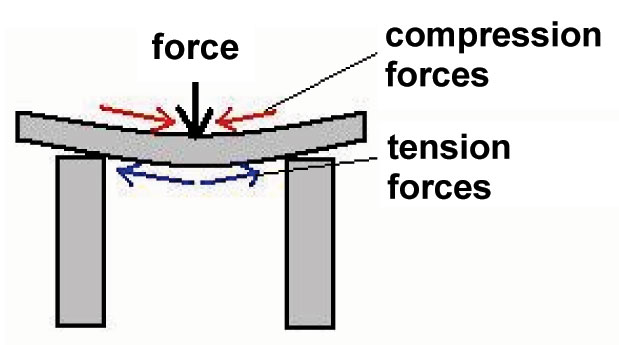 Compression and Tension
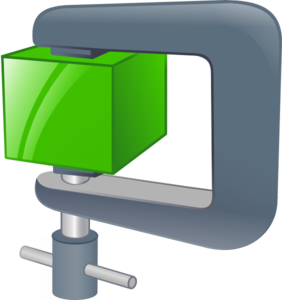 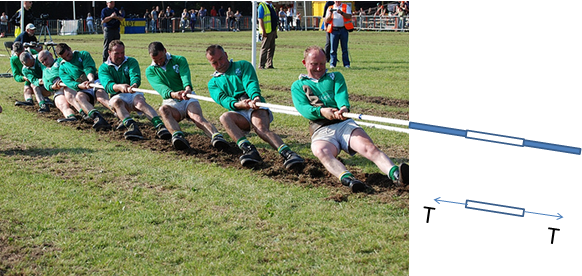 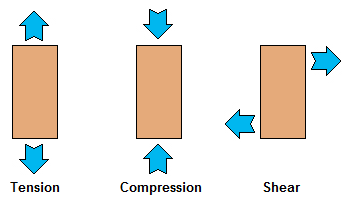 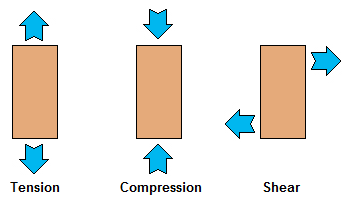 [Speaker Notes: Image sources:
(green block in vice) 2010 OCAL, clker.com (free clipart) http://www.clker.com/clipart-compress.html
(tug of war contest photo): 2010 John Moore, Wikimedia Commons (CC BY-SA 3.0) https://commons.wikimedia.org/wiki/File:Tug_Of_War_Tension.png
(2 force diagrams) 2013 Actualist, Wikimedia Commons https://commons.wikimedia.org/wiki/File:Tension,_compression,_shear.png
(beam bridge force diagram) 2007 ITL Program, College of Engineering, University of Colorado Boulder]
Truss in Compression and Tension
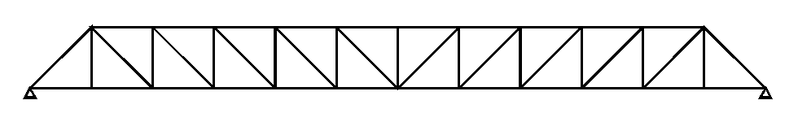  Pratt truss
Uses vertical members in compression and horizontal members in tension
Most efficient under vertical-loading compression
[Speaker Notes: Image source:
(Pratt truss line drawing) https://en.wikipedia.org/wiki/Truss
(compression/tension identification) 2012 Encyclopaedia Brittanica Inc. https://www.britannica.com/technology/bridge-engineering]
Have you ever walked across a simple footbridge made of boards or a rope bridge and noticed how the bridge changes shape (bends) as you walk across its center?
[Speaker Notes: Introduction to Trusses Presentation; Polygons and Popsicle Trusses Activity; TeachEngineering.org]
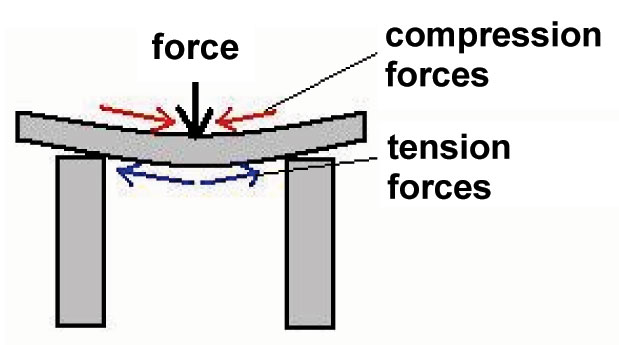 Deformation
This bending of the bridge is called deformation.
Deformation refers to something that changes shape when pressure is applied. 
As we design and test trusses today, we will apply weight (in the form of books) to our trusses and observe how the angles deflect when subjected to a load.
We will measure some of the angles in our truss—both before and after a load is applied—in order to calculate the amount of deflection. 
Engineers consider many factors in bridge design, including the maximum load it can support and how much deformation the bridge materials can withstand before breaking.
[Speaker Notes: In materials science, deformation refers to any changes in the shape or size of an object due to an applied force or temperature change. (Source: Wikipedia)
In engineering, deflection is the degree to which a structural element is displaced under a load. It may refer to an angle or a distance. (Source: Wikipedia)
Image source:
(beam bridge force diagram) 2007 ITL Program, College of Engineering, University of Colorado Boulder]
Your Engineering Design Challenge
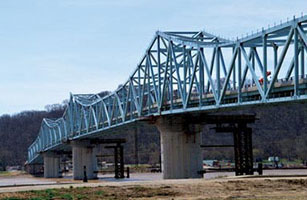 You are going to make a space truss!
[Speaker Notes: Introduce the design challenge:
Your engineering team has been tasked to create the strongest possible truss structure that will be used to design a bridge to cross one of our local rivers. Your objective is to design a truss that supports the weight of the vehicle traffic that will drive over the bridge. The truss must be sturdy and stable. You are also asked make the truss design look abstract and unique; the clients do not want a truss structure simply made of plain triangles. Another design requirements is to use different regular polygons in your truss designs. 
///
Image source:
(Milton-Madison Bridge, IN) 2015 (Nov/Dec) Public Roads, U.S. Department of Transportation http://www.fhwa.dot.gov/publications/publicroads/15novdec/05.cfm]
Choose from these regular polygons:
Triangle	         Quadrilateral          Pentagon	             Hexagon
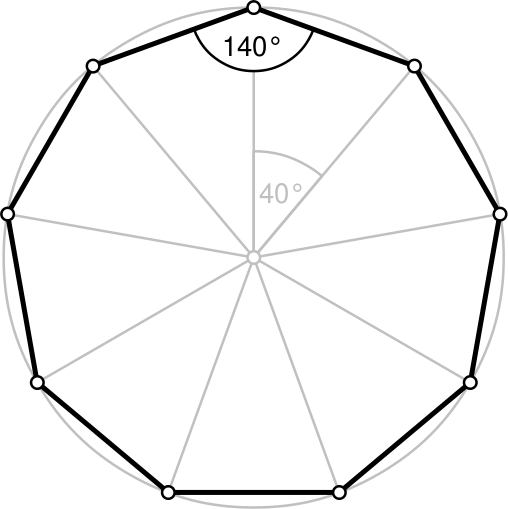 Heptagon	 Octagon             Nonagon	            Decagon
[Speaker Notes: Triangle (3 sides), quadrilateral/square 94), pentagon (5), hexagon (6), heptagon (7), octagon (8), nonagon (9), decagon (10), dodecagon (12) 
Image sources:
(pink polylgons) 2016 Denise W. Carlson, ITL Program, College of Engineering, University of Colorado Boulder
(nonagon, 9 sided polygon) 2013 László Németh, Wikimedia Commons https://commons.wikimedia.org/wiki/File:Regular_polygon_9_annotated.svg]
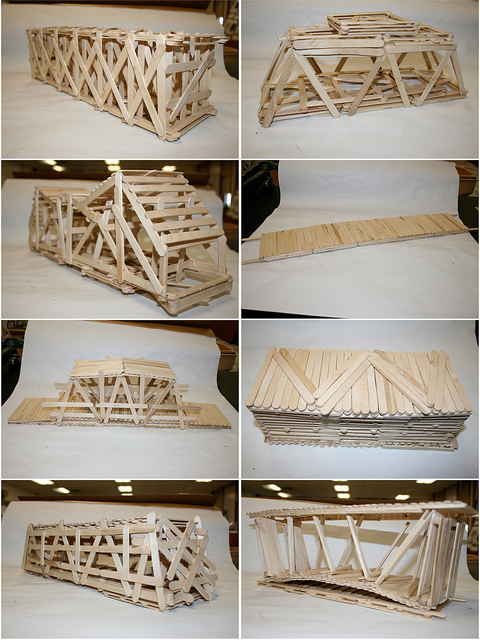 Example Trusses
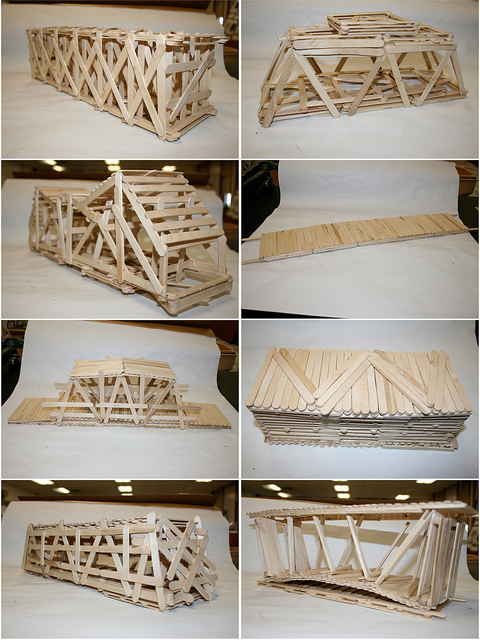 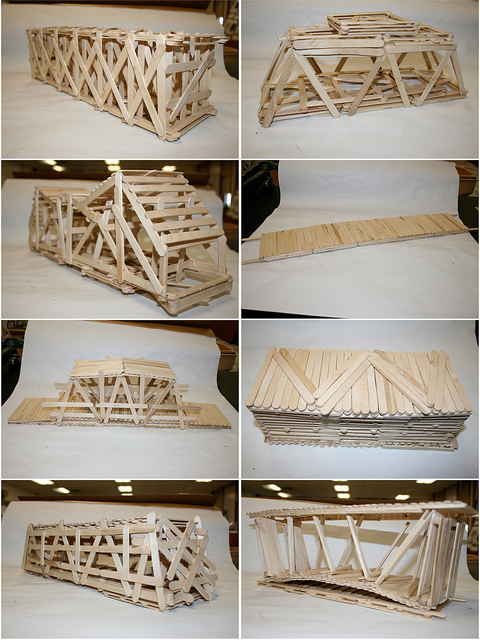 [Speaker Notes: See more examples at Garrett’s Bridges at https://www.garrettsbridges.com/popsicle-bridges/short-pratt-truss-bridge-updated/ 
See more examples at DIY.org at https://diy.org/timbear/76390 
///
Images source: 2010 Kari, Flickr CC-BY-SA 2.0 https://www.flickr.com/photos/designsbykari/5203503160/ and https://creativecommons.org/licenses/by-nc/2.0/]
Data Collection
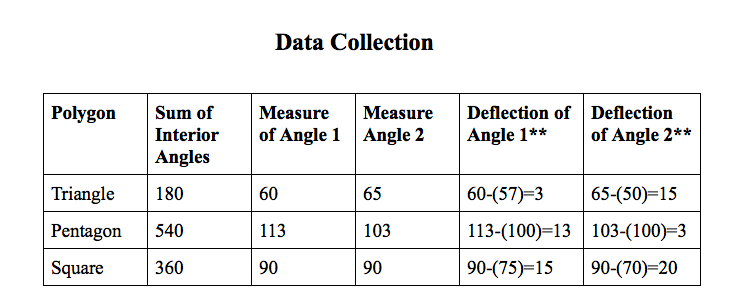 [Speaker Notes: **Tip for finding the deflection angle: You have the initial measurements of the target angles. Once you apply load to your truss, the target angles change. Calculate the change between the initial target angle and the deformed angle. The change is called the deflection angle.]
Sum of interior angles = (n-2)*180
n=number of sides in your polygon
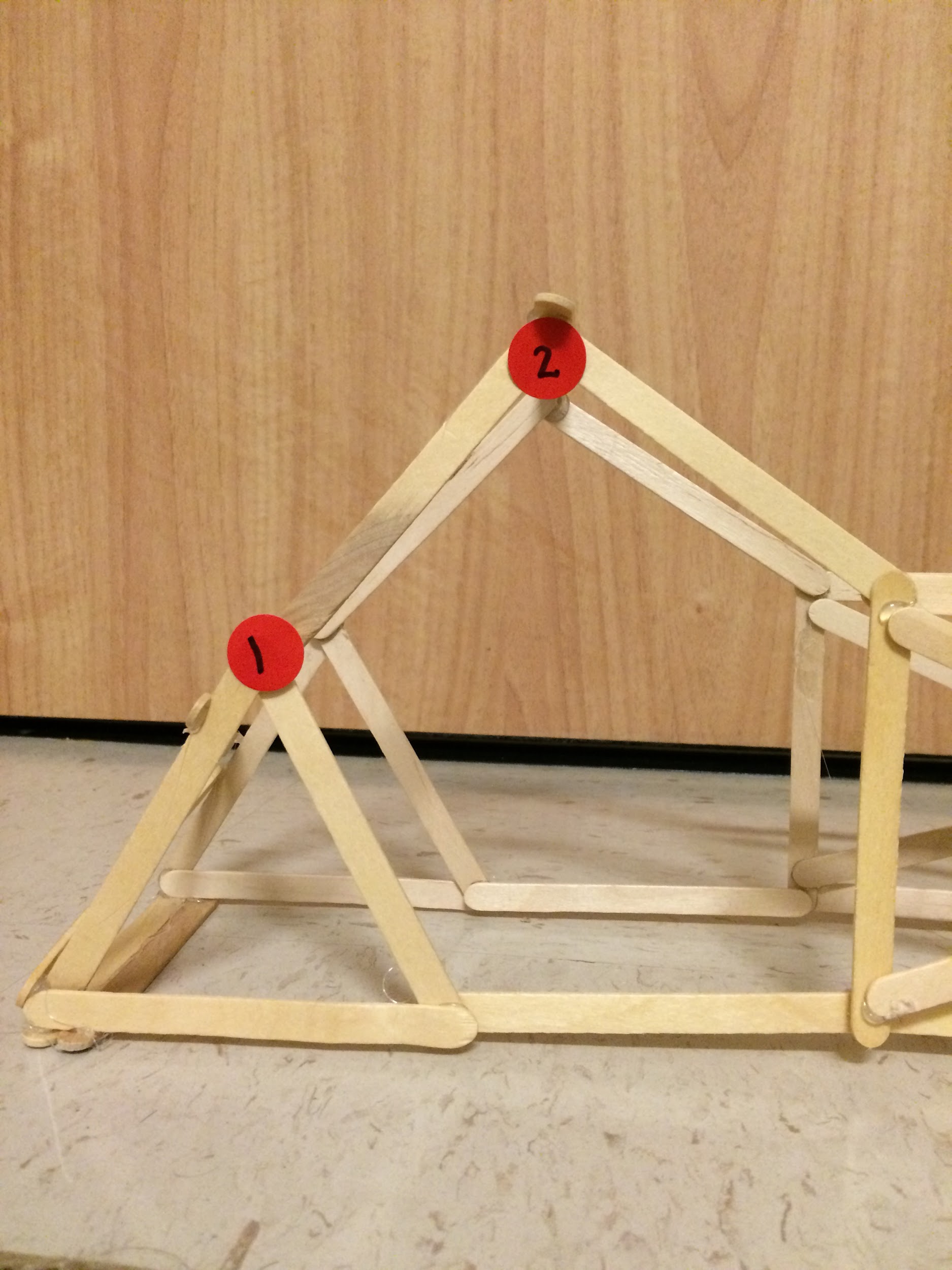 Tagging and Measuring
Your Target Angles
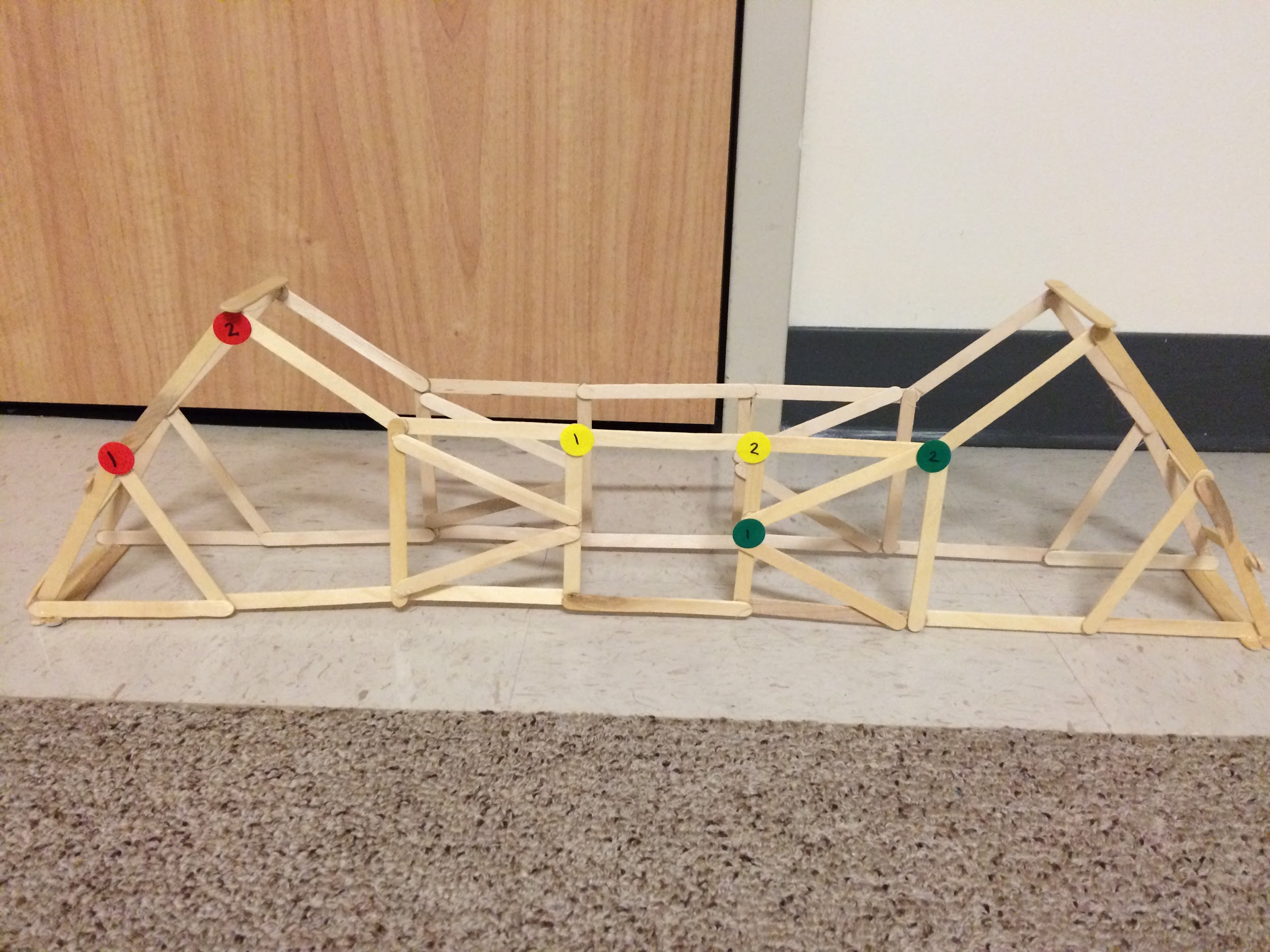 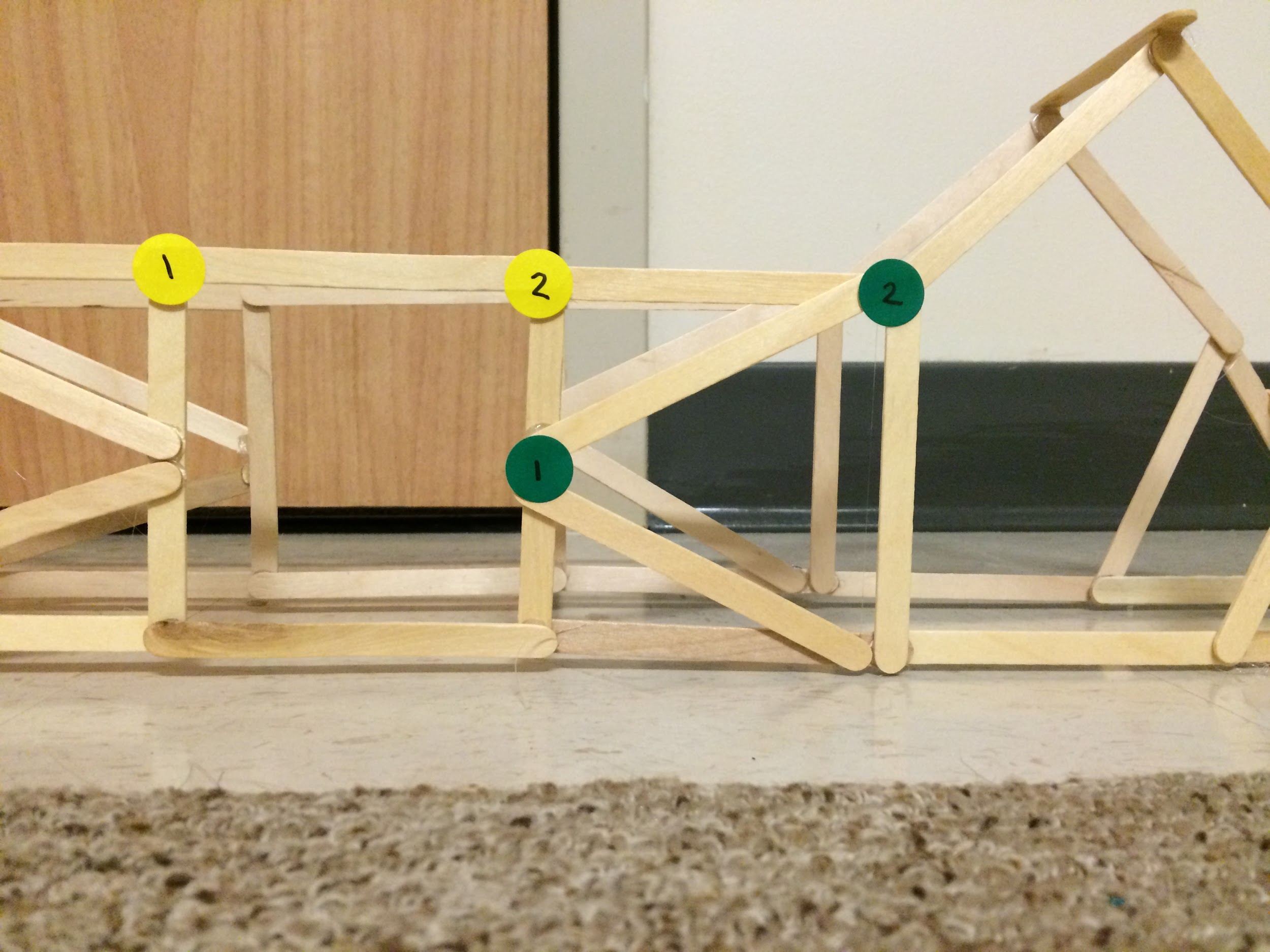 [Speaker Notes: Images source:
(photos of Popsicle stick bridges) 2016 Maia Vadeen (author), Engineering Plus Degree Program, University of Colorado Boulder]